CMSC 28100Introduction to Complexity TheorySpring 2024Instructor: William Hoza
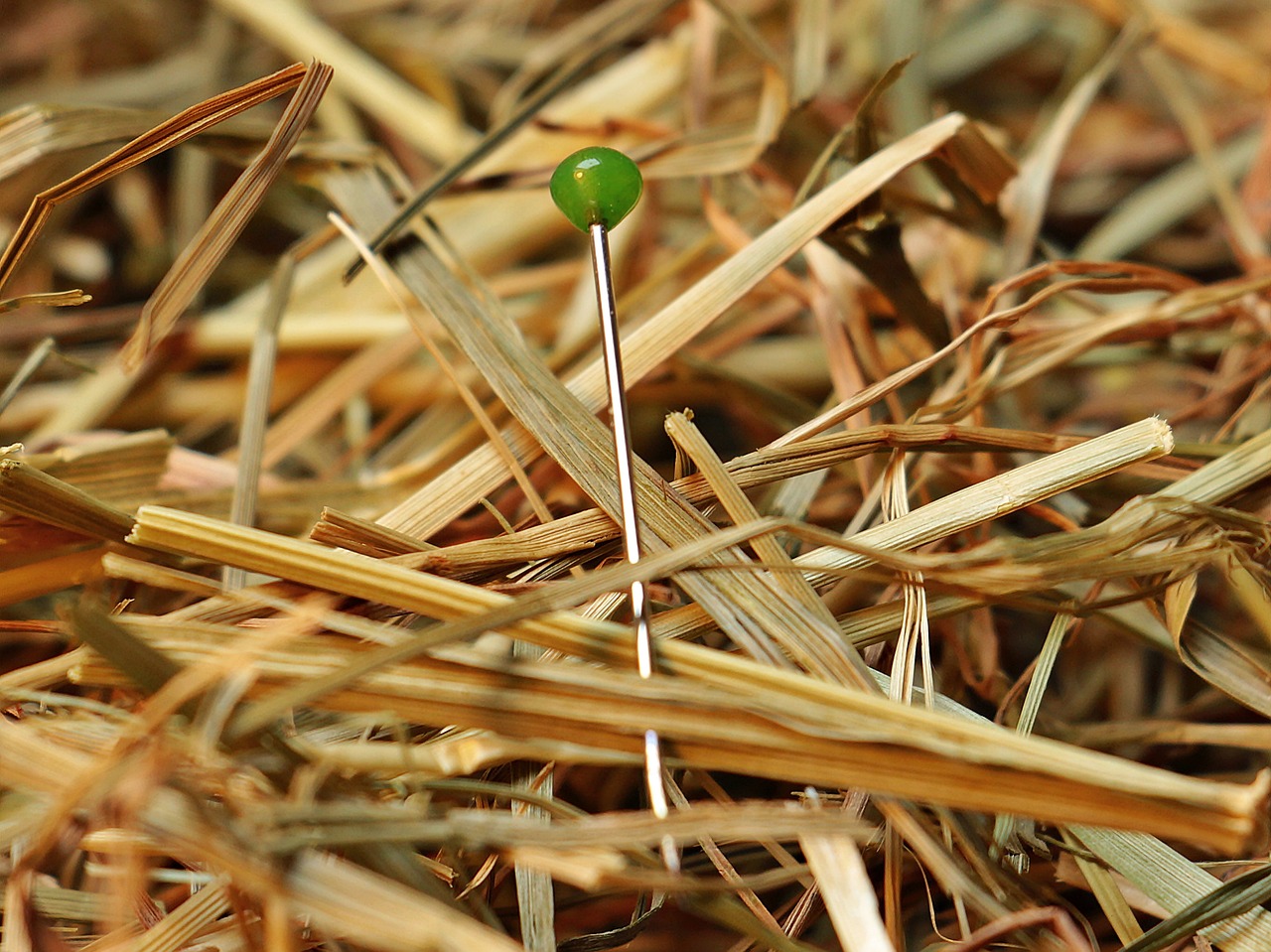 1
Problem set 1
Problem set 1 is available in Canvas
If you aren’t officially enrolled in the course, send me an email. I’ll add you to Canvas so you can access the homework
Office hours (Thursday, Friday, Monday) are a good place to find study partners / homework collaborators
2
Which problemscan be solvedthrough computation?
3
Turing machines
In each step, the machine decides
What to write
Which direction to move the head (left or right)
The new state
The decision is based only on the current state and the observed symbol
4
Defining Turing machines rigorously
⚠️Warning: The definition in the textbook is slightly different. Sorry! (The two models are equivalent.)
5
State diagram
6
Defining TM computation rigorously
7
Configurations of a Turing machine
8
Configuration shorthand
9
Equivalent configurations
10
The initial configuration
11
The “next” configuration
12
Halting configurations
13
Computation history
14
Accepting, rejecting, and looping
15
Time
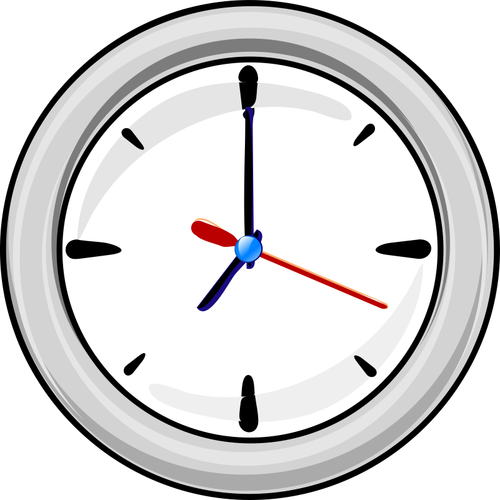 16
Space
Which of the following statements is false?
Respond at PollEv.com/whoza or text “whoza” to 22333
17